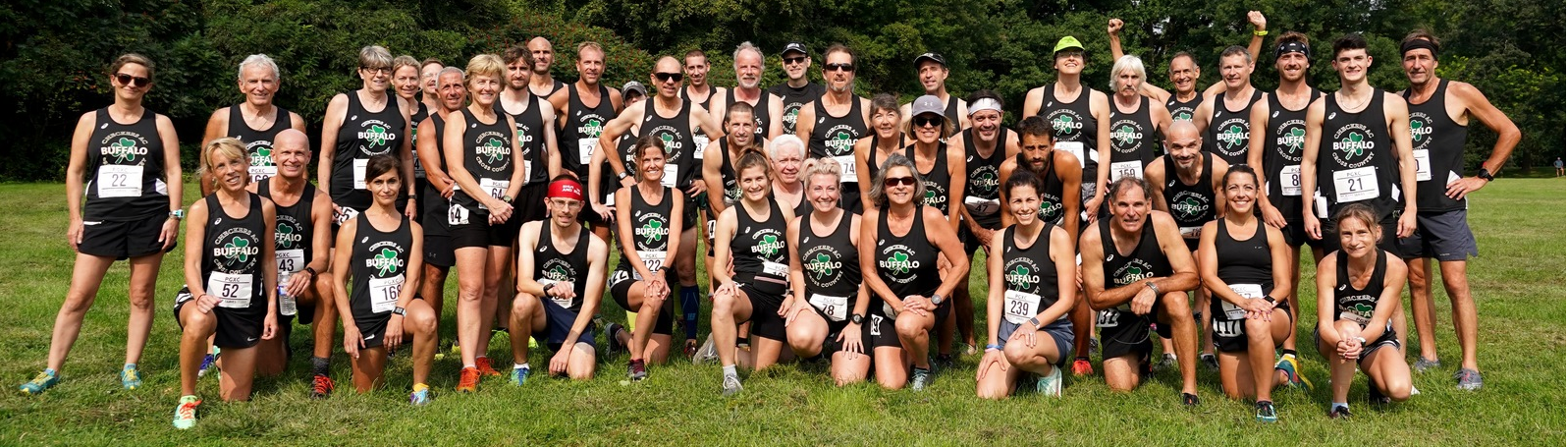 Checkers AC
Partnership for a stronger community
All images © Diane Sardes Auspicious Images 2022 unless otherwise noted.
Version 1.5 May 6, 2022
Checkers ACPartnership for a stronger community
Checkers Mission Statement
Checkers Club Overview
Checkers Partnership Opportunities
Product advertising & sales
Club Sponsorship
USATF funding
USATF Travel funding
Individual ambassador partnerships
Checkers ACCheckers Mission Statement
To promote running​ as an essential part of a fit and healthy lifestyle
To provide running opportunities to individuals at all abilities and ages
To provide a positive environment for our runners to reach their maximum running potential and enjoyment of the sport
Checkers ACCheckers Mission Statement
Checkers welcomes the opportunity to partner with companies who can assist in furthering our mission statement
Sponsoring Checkers enables us to
Increase our promotion of running as part of a fit and healthy lifestyle
Provide more running opportunities for our members and the community
Enriches the running culture with availability of premium products and services for our membership
Checkers ACCheckers Overview
Checkers is a well-established running institution in Western New York. The club began in 1975 as a way for a group of local runners to compete in a club registered race
Today we have nearly 400 members across a broad demographic of local runners
Our average runner age is 47.5
Our future is bright with more than 50 members age 18 and younger
We are a registered USATF club and compete in regional and national USATF races
Club benefits include: comprehensive website and race data tracking, Tuesday night track training with University at Buffalo Coach Vicki Mitchell, club photographers, USATF membership, and club fun runs
A number of members successfully compete in regional and national USATF events
Members include race directors, fitness professionals, and coaches from Daemen University, Buffalo State, and the University at Buffalo
Checkers ACPartnership Opportunities – Product & services advertising and sales
We offer our members discounted products and services through our members-only club website pages, for example sharing links or members-only discount codes
Current products and services that our members obtain discounts for include:
Race registrations
Footwear and attire
Space on the website can be made available for “informational” product descriptions
Our cross-country, USATF and travel USATF teams wear attire that has product logo placement availability
Banners, tents, and other equipment we use at events is available for product advertising
We annually direct a number of races and functions at which companies may attend to sell their products and services
Checkers Downhill Mile, Delaware Pk Aug 11, 2022
Kevin Durawa Checkers Holiday 3k, Delaware Pk Dec 4, 2022
We host “fireside chat” Zoom calls and in-person events where companies can share information with members
Checkers ACPartnership Opportunities – Club Sponsorship
We operate as a non-profit with primary funding coming from annual registration fees, which we keep as affordable as possible
Club revenue is used for:
Coach compensation
Annual track fees
Hosting of events and races
Donations to special interest groups, e.g. our USATF team
Charitable donations to WNY non-profit organizations e.g. Kevin’s Guest House (annual donation)
Checkers ACPartnership Opportunities – USATF Team
Checkers currently has ~40 USATF members; our goal is to increase that number by 10% YoY
USATF membership fee is extra; the club subsidizes this cost
We have a USATF team captain and administrator who help make registration as painless as possible, and coordinate the team, currently doing so on a voluntary basis
Checkers ACPartnership Opportunities – USATF Team
We compete annually in the Pete Glavin Cross-country series, the last race of which is a USATF championship race
Checkers has won the event back-to-back (2020-21) outperforming regional USATF Elite Development Clubs (EDC)
Checkers ACPartnership Opportunities – USATF Team
We are aiming to become a USATF EDC.
In order to do, so we will need to increase the support for our higher performance runners.
The "Elite Development Club" designation identifies clubs with the commitment, resources, and record of providing significant assistance to these athletes, thereby making it easier for the athletes to continue high-level, competitive involvement in our sports. – USATF.org website
Checkers ACPartnership Opportunities – USATF Team
As an extension of our USATF club designation and team we have a number of members who travel to national events to represent Checkers AC, obtain hugely valuable personal growth experiences and through their personal successes further Checkers’ campaign to becoming a USATF EDC.
Today much of the funding for travel is out-of-pocket with additional funding coming from dedicated fund-raising events organized by the travel team in their free time
Sponsorship is welcomed to support the travel costs of our USATF nationally competing team members
Checkers ACPartnership Opportunities – USATF Team
We have a number of athletes of note on our club roster who are competitive on the national & regional stage. Some of our recent accolades include:
Women’s 50+ Team: 1st Place USATF Master’s mile championship, Michigan; 3rd place USATF 5k Cross Country Championship, Boston 
Men’s 50+ Team: 3rd Place USATF Masters Half Marathon Championship, Syracuse
Men’s 40+ Team: 3rd Place USATF Masters Half Marathon Championship, Syracuse; 1st Place USATF Niagara 8k Championship; 1st Place USATF Niagara 5k Championship
John McMahon: 2nd Place USATF Half Marathon Championship, Syracuse; 3rd Place USATF 5k Championship, Atlanta
Amy Fakterowitz: 1st Place USATF 5k XC, Tallahassee; 1st Place USATF 8k, Virginia Beach; 2019 USATF AG50-54 Grand Prix Champion
Todd Witzleben: 1st Place USATF Niagara 5k XC; 4th Place USATF 5k XC Championship, Boston
Edna Hyer: 1st Place USATF 5k Championship AG85-89
Liam Hilbert: 1st Place USATF Niagara 5 mile championship
Ben Cardomone: 1st Place USATF Niagara 8k XC
Jenny Keenan: 1st Place USATF Niagara 8k XC
Kelsey Ryan: 2nd Place USATF Niagara 8k XC
Checkers ACPartnership Opportunities – Ambassador partnerships
Our club roster includes many athletes with online “influencer” social media accounts who may be interested in becoming product ambassadors
Checkers welcomes any proposals from potential sponsors and will work with them to craft communications to members
Checkers ACAppendix
Document Version control: